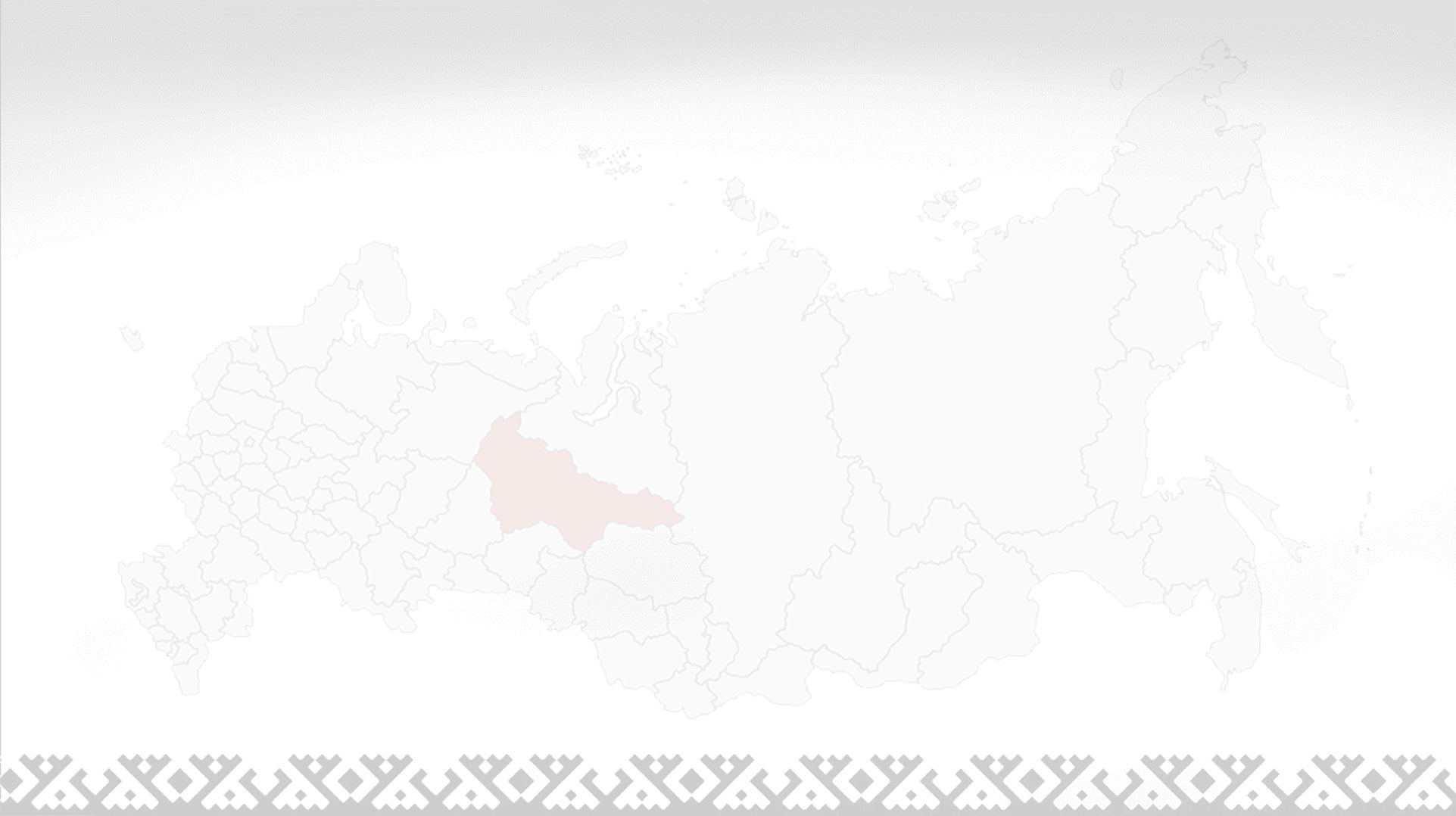 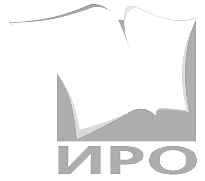 АУ «ИНСТИТУТ РАЗВИТИЯ ОБРАЗОВАНИЯ»
ХАНТЫ-МАНСИЙСКОГО АВТОНОМНОГО ОКРУГА - ЮГРЫ
Об итогах мониторинга по подготовке к проведению государственной итоговой аттестации по образовательным программам основного общего образования с применением новых технологий в Ханты-Мансийском автономном округе – Югре в 2024 году
Братан Инна Павловна
Заместитель заведующего региональным центром оценки качества образования
  г. Ханты-Мансийск
2024 год
Техническая готовность ППЭ к переходу на технологию ОГЭ 2.1 по состоянию 
на 25 марта 2024 года
Техническая готовность образовательных организаций к проведению КОГЭ по информатике в 2024 году по состоянию на 25 марта 2024 года
БЛАГОДАРЮ  ЗА  ВНИМАНИЕ!
Братан Инна Павловна
8(3467) 35-10-30 (доб. 102),  
E-mail: bip@iro86.ru